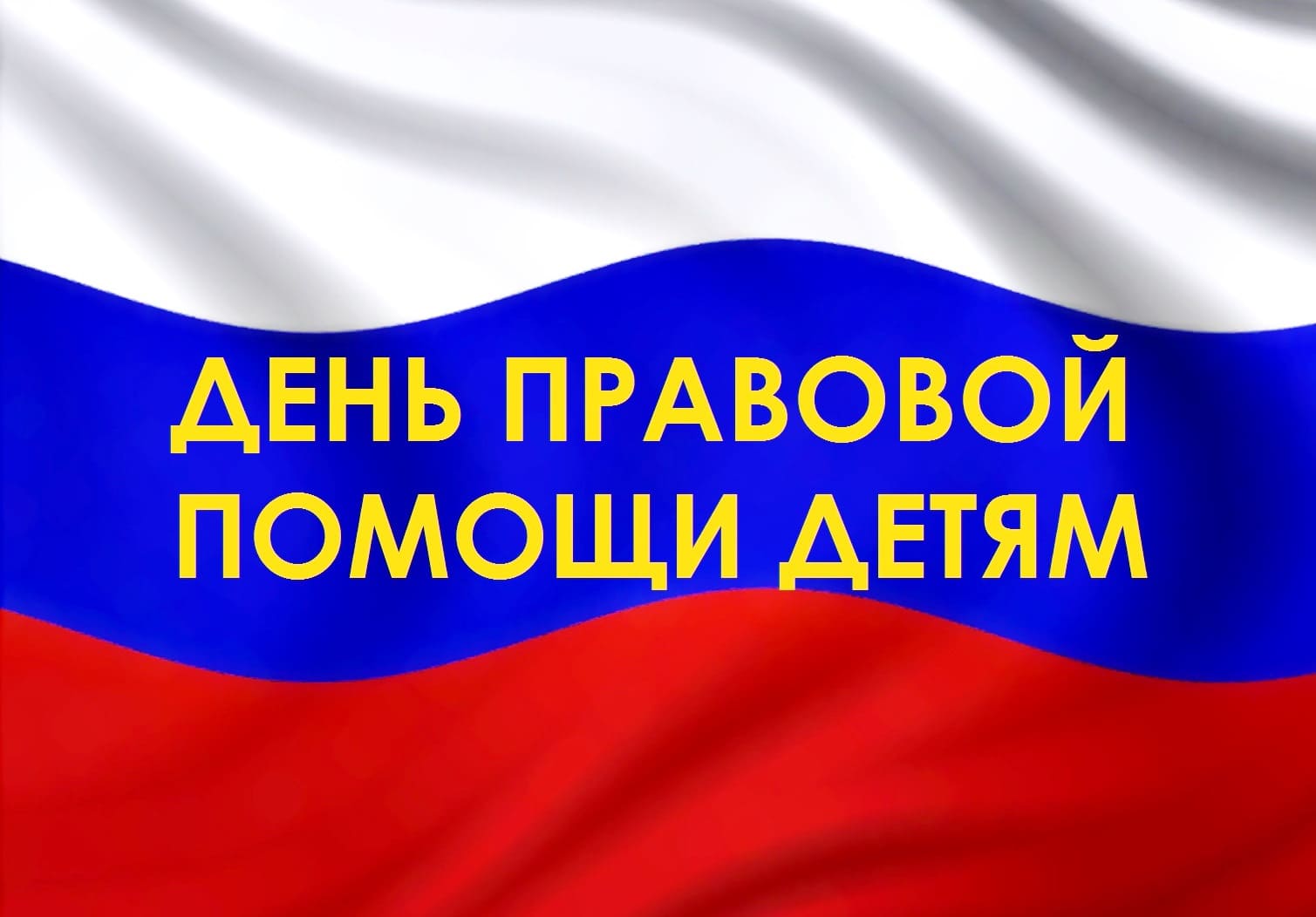 20 ноября 1959 года Генеральная Ассамблея ООН приняла один из важнейших документов – Декларацию прав ребенка
В этом документе были сформулированы десять принципов, определяющие действия всех, кто отвечает за осуществление прав детей и которая имела целью обеспечить детям счастливое детство. 
Декларация провозгласила, что «человечество обязано давать ребенку лучшее, что оно имеет», гарантировать детям пользование всеми правами и свободами.
В этот же день в 1989 году (через 30 лет) была принята Конвенция о правах ребенка, согласно которой ребёнком является каждое человеческое существо до достижения 18-летнего возраста.Все дети должны пользоваться одинаковой социальной защитой.Именно поэтому 20 ноября считается Всемирным днем ребенка.
Права ребёнка – это свод прав детей, зафиксированных в международных документах по правам ребенка, которые нашли свое отражение и в нормативных правовых актах Российской Федерации.
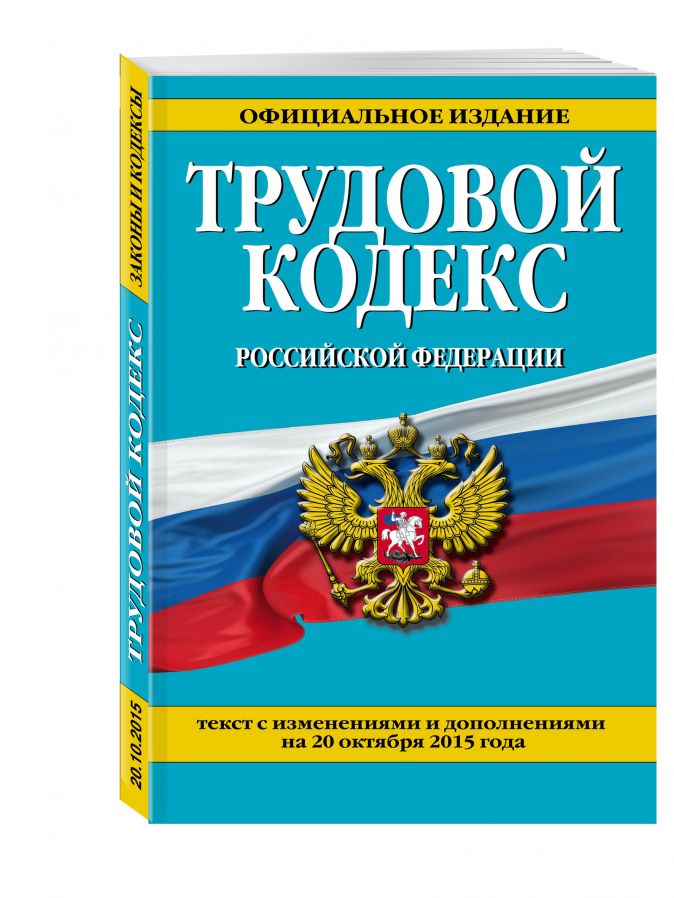 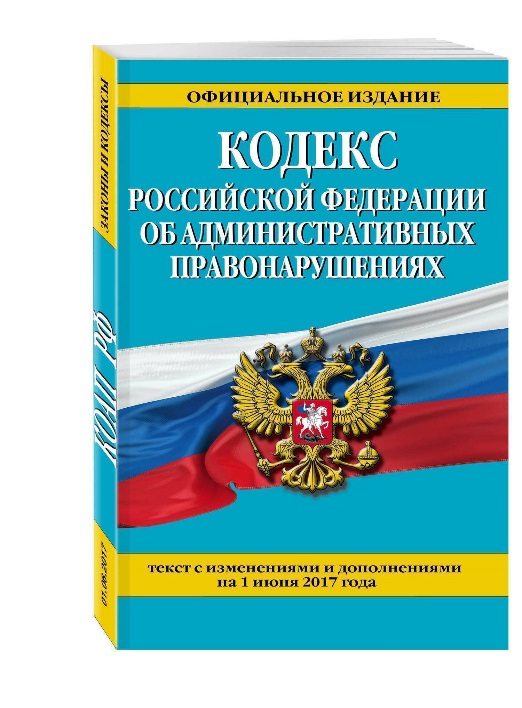 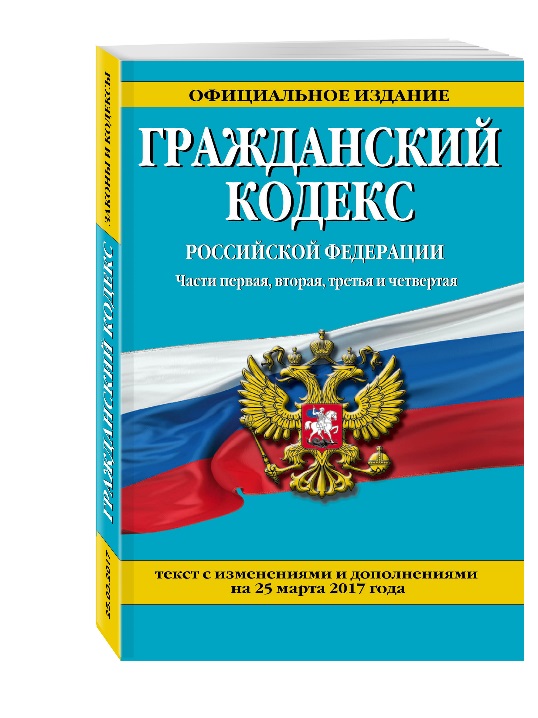 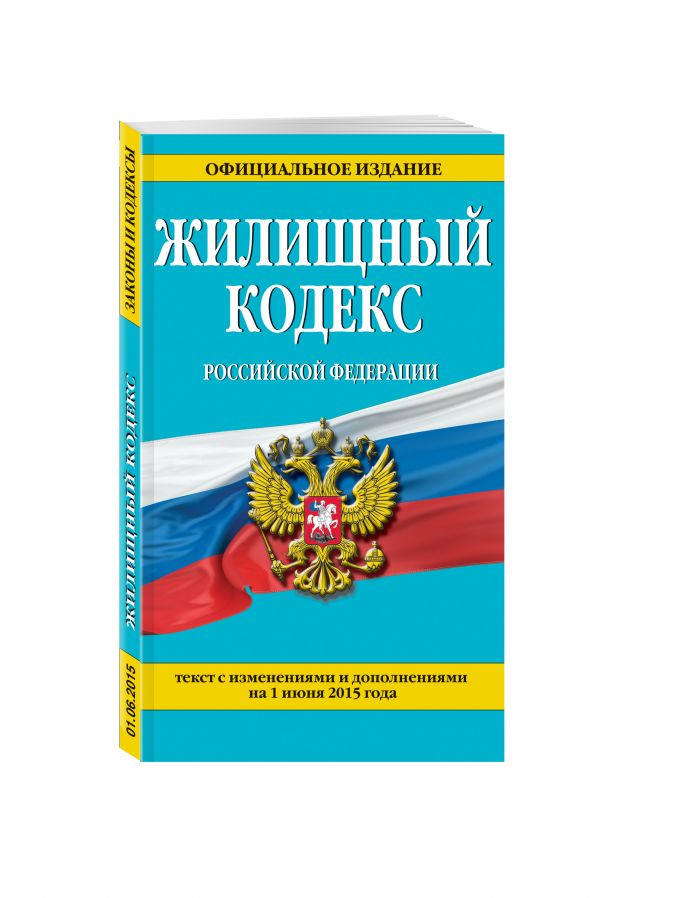 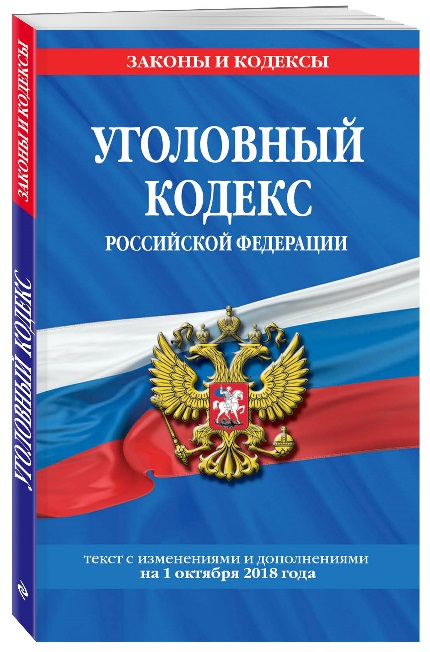 Российская Федерация признает, что детство является важным этапом жизни человека и на приоритетном уровне государственной политики стоят интересы детей.
25 сентября 2013 года на заседании Правительственной комиссии по вопросам реализации Федерального закона «О бесплатной юридической помощи в Российской Федерации» было принято решение о проведении в регионах Российской Федерации Всероссийского дня правовой помощи детям, начиная с 20 ноября 2013 года.
Основная задача проведения Всероссийского дня правовой помощи детям – правовая помощь детям-сиротам и детям, находящимся в трудной жизненной ситуации, а также широкое информирование граждан о возможностях системы бесплатной юридической помощи. В этот день во всех субъектах Российской Федерации организуются пункты бесплатных юридических консультаций по вопросам прав детей, опеки, попечительства и детско-родительских отношений.
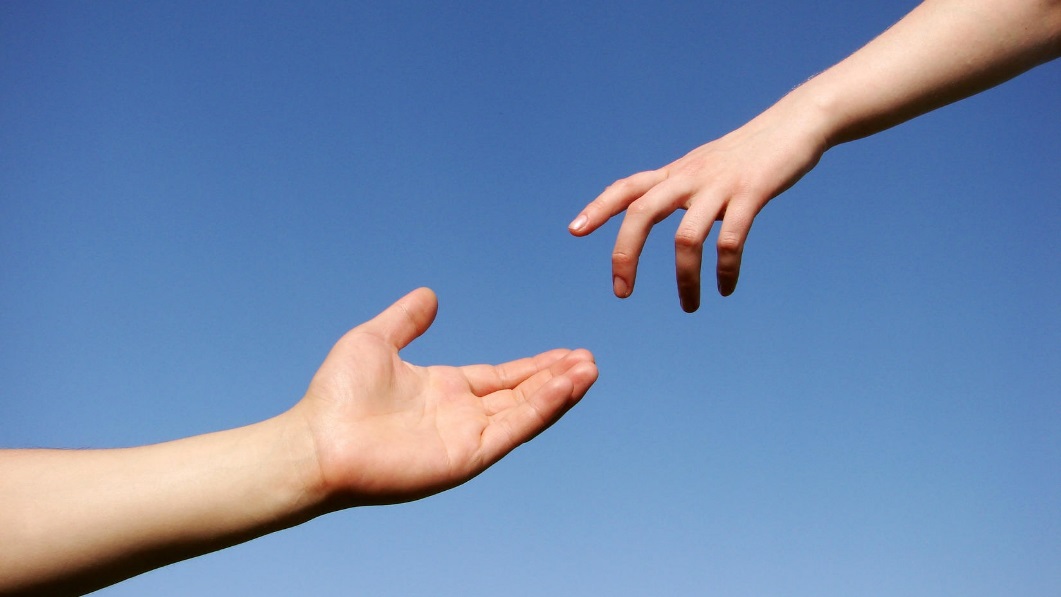 Основные права ребенка:
Право на жизнь;
Право на имя и гражданство;
Право на семью;
Право на бесплатную медицинскую помощь;
Право на защиту от насилия и жестокости;
Право на свободу совести и религиозных убеждений;
Право на труд;
Право на отдых и досуг;
Основные права ребенка:
Право на защиту жизни и здоровья;
Право на образование;
Право на жилище;
Право на свободу слова;
Право на получение информации;
Право пользоваться достижениями культуры;
Право участвовать в научно-техническом, художественном творчестве.
С самого рождения ребенок приобретает право на гражданство, обладает правоспособностью по гражданскому праву, имеет право на имя, отчество, фамилию; имеет право жить и воспитываться в семье, знать своих родителей, получать от них защиту своих прав и законных интересов.
Шестилетний гражданин вправе:
посещать школу (6 лет 6 месяцев);
самостоятельно заключать мелкие бытовые сделки (например, покупать в магазине продукты).
Десятилетний гражданин:
дает согласие на изменение своего имени и (или) фамилии;
дает согласие на свое усыновление или передачу в приемную семью, либо восстановление родительских прав своих родителей;
выражает свое мнение о том, с кем из его родителей, после расторжения брака, он хотел бы проживать;
вправе быть заслушанным в ходе любого судебного или административного разбирательства.
Четырнадцатилетний гражданин:
дает письменное согласие для выхода из гражданства РФ вместе с родителями;
может выбирать место жительства (с согласия родителей);
вправе с согласия родителей вступать в любые сделки;
вправе самостоятельно распоряжаться своим доходом, зарплатой, стипендией;
вправе осуществлять свои авторские права, как результат своей интеллектуальной деятельности;
имеет право вносить вклады в кредитные учреждения и распоряжаться ими;
имеет право на получение паспорта;
допускается поступление на работу с согласия родителей (на легкий труд не более 2,5 часов в день);
имеет право требовать отмены усыновления;
может обучаться вождению мотоцикла;
имеет право управлять велосипедом при движении по дорогам.
В 15 лет имеет право поступить на работу (24 часовая рабочая неделя). В 16 лет  гражданин имеет право:
вступать в брак при наличии уважительных причин;
управлять мопедом при езде по дорогам;
обучаться вождению автомобиля на дорогах в присутствии инструктора;
заключать трудовой договор (контракт) (35 часов рабочая неделя).
В 17 лет гражданин подлежит первоначальной постановке на воинский учет (выдается приписное свидетельство).
В 18 лет наступает полная дееспособность гражданина. Приобретает любые права и налагает на себя любые обязанности.
При этом ребенок может приобрести полную дееспособность и ранее:
в случае заключения брака до достижения 18 лет;
в случае эмансипации (т.е. признания полностью дееспособными по решению органа опеки и попечительства или по решению суда в связи с наличием самостоятельного заработка по трудовому договору (контракту) либо в результате осуществления предпринимательской деятельности.
В тоже время у ребенка, как и у всякого гражданина, есть ещё и обязанности:
не нарушать права и интересы других людей;
с 14 лет нести имущественную ответственность;
с 14 лет нести уголовную ответственность в случае совершения тяжких преступлений: 
с 16 лет нести уголовную ответственность за все остальные преступления и административную ответственность.
Всемирный день ребенка создан специально для того, чтобы мы лишний раз задумались о самых маленьких и ценных созданиях в нашей жизни. Ведь дети очень ранимы, их мир - это некая сказка, от которой потом будет зависеть вся их дальнейшая жизнь. Поэтому она должна ежедневно наполняться красками и волшебством.